Aquarium Field Trip Make-up
You may use a 3x5 inch card. 
Download this power point, and enter your answers as a Text Entry.
For each animal pictured, list the class and order. Describe one characteristic to justify your answer.
1
3
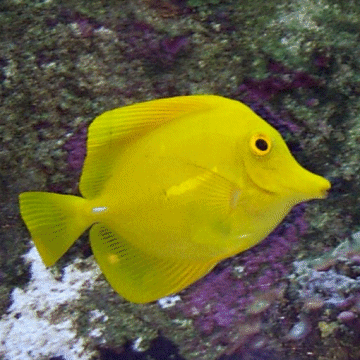 2
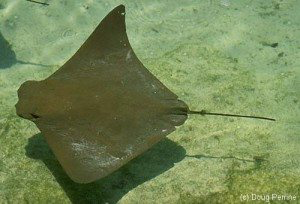 For each animal pictured, list the class and order. Describe one characteristic to justify your answer.
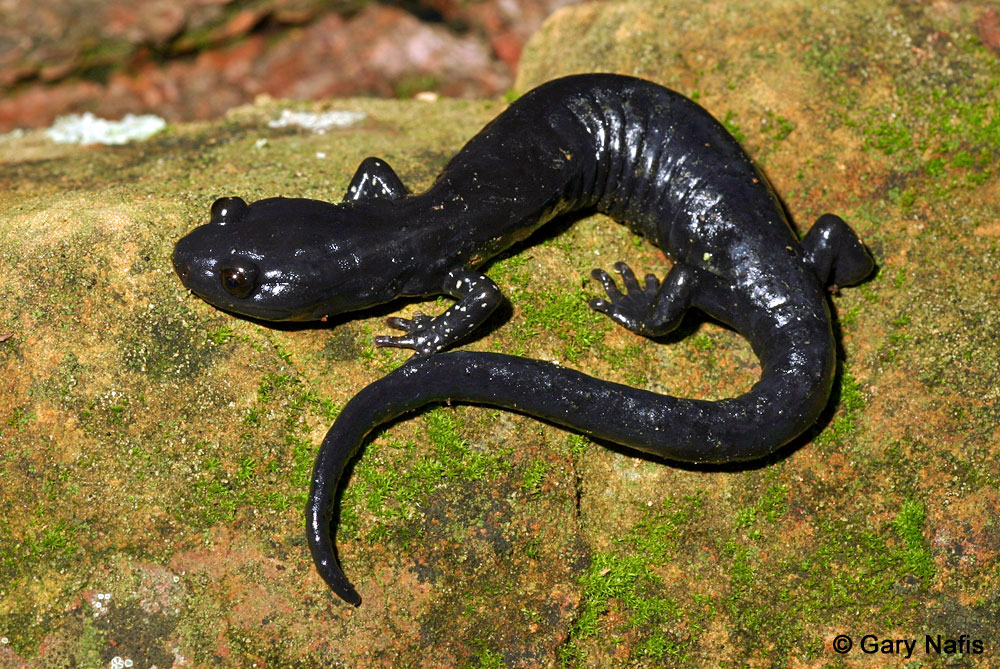 5
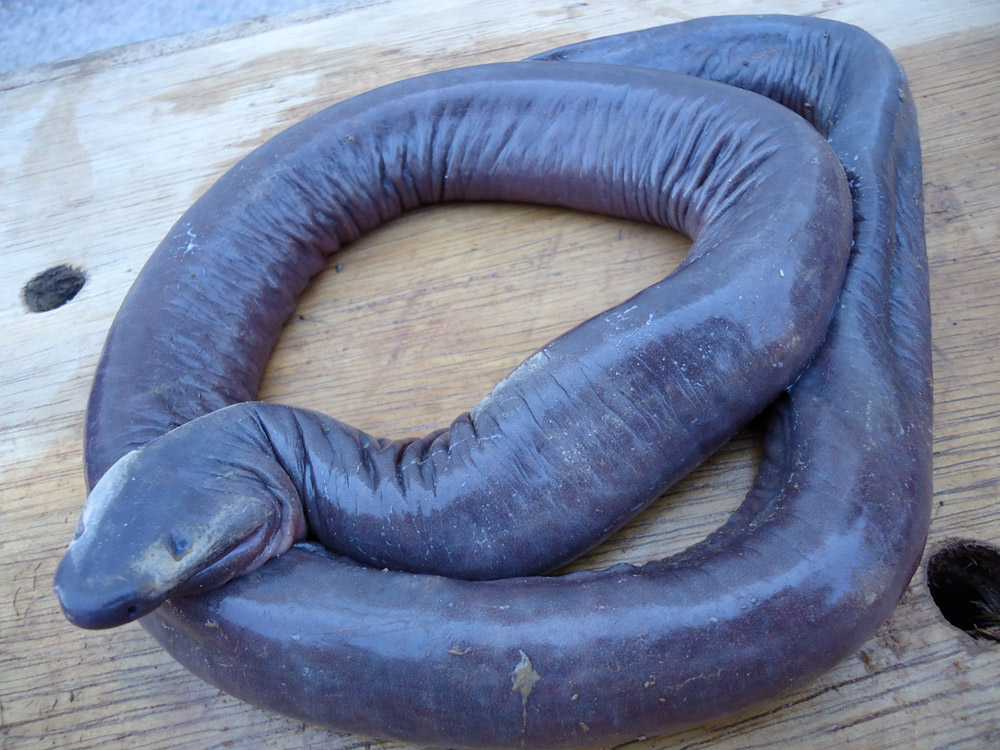 6
4
For each animal pictured, list the class and order. Describe one characteristic to justify your answer.
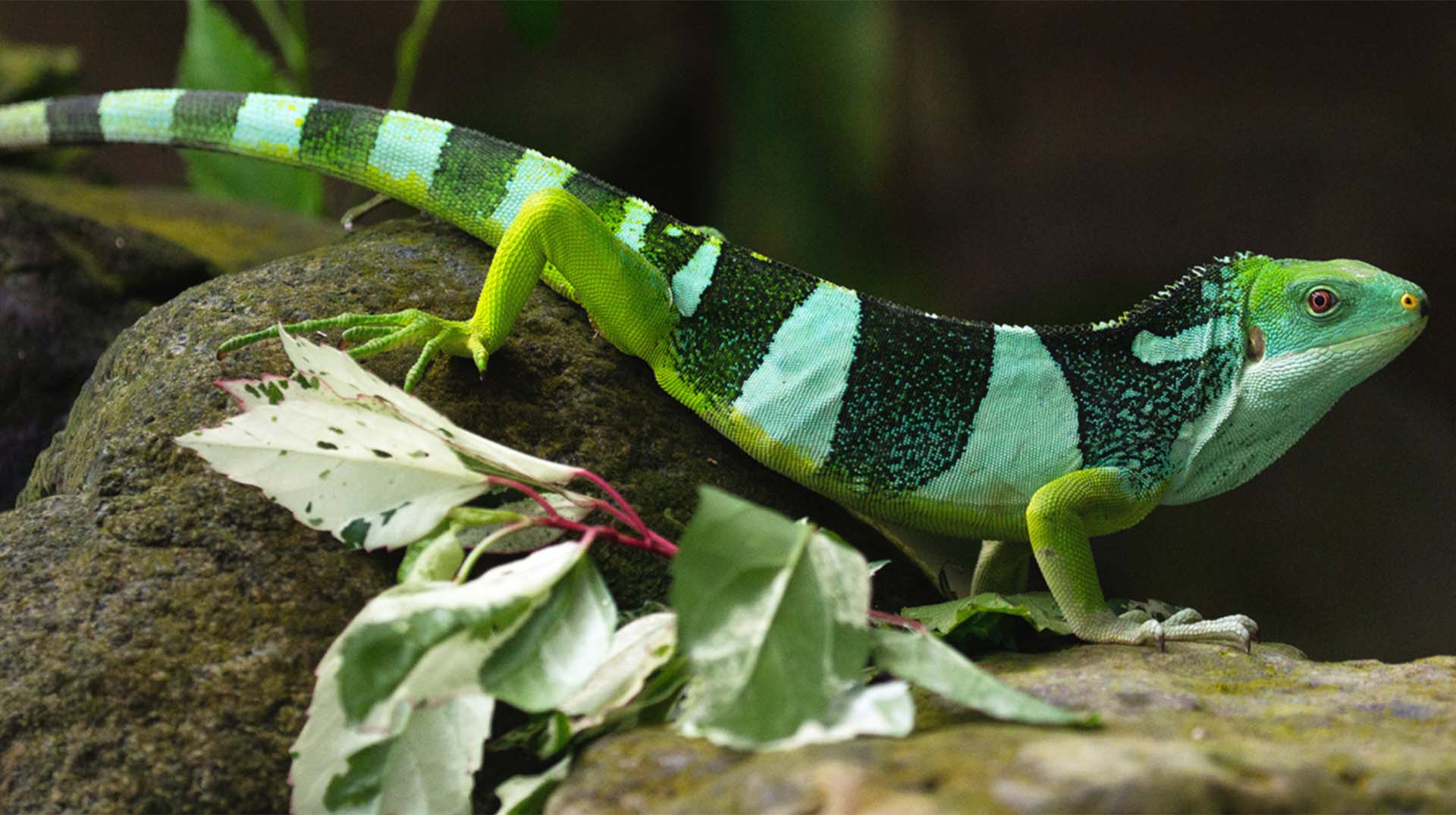 7
8
Turtle, tortoise, or terrapin?
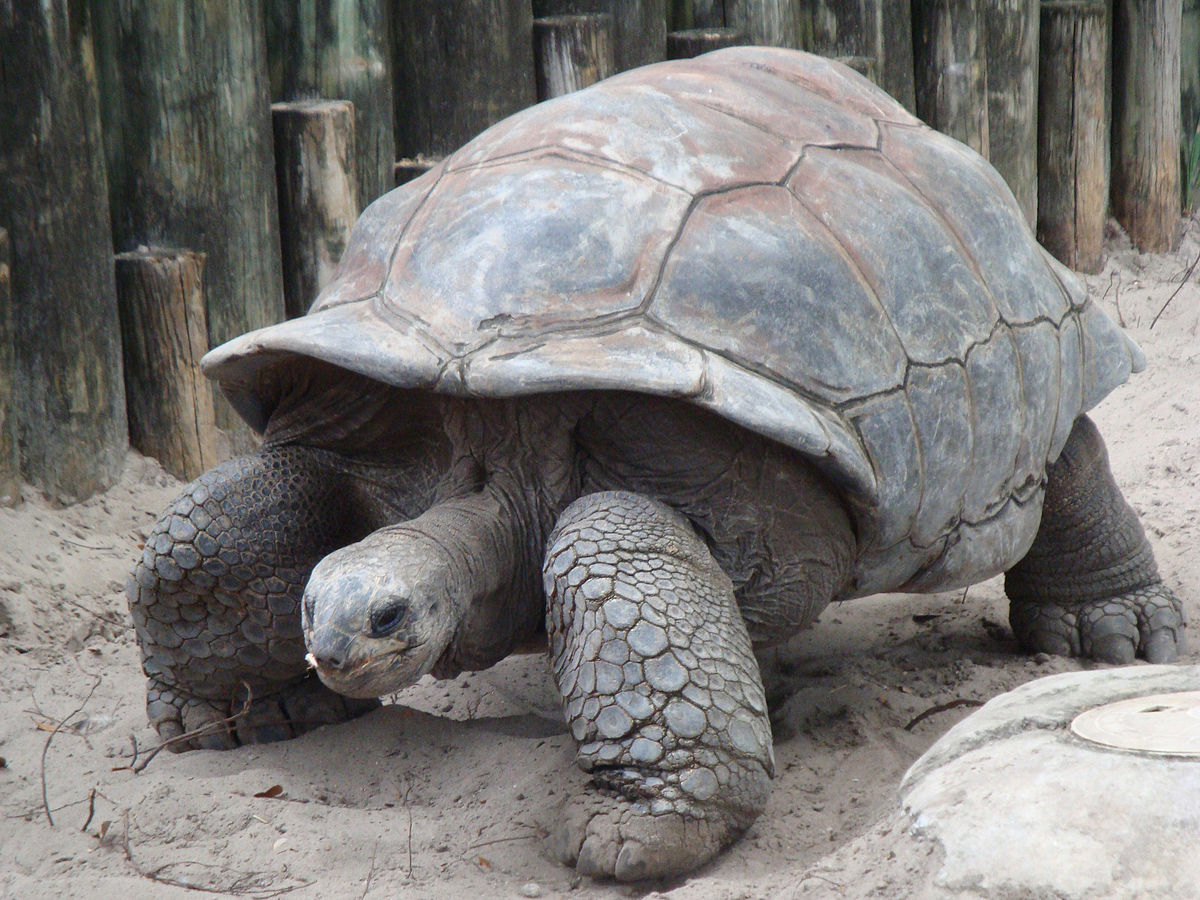 10
11
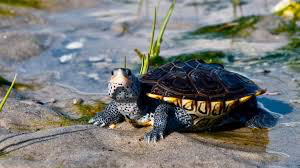 9
Order Crocodilia
12. List 2 differences between alligators and crocodiles. 
13. How are crocodilians’ skulls different from other reptiles? 
14. What is special about crocodilians’ parenting habits? 

Order Rynchocephalia:
15. How many species of Sphenodonts are extant?